Server Load Balancer
‹#›
Introduction
More users, more resources needed
CPU, RAM, HDD …
Scale Up & Scale Out
One powerful server to service more users; or
Multiple servers to service more users
Pros & Cons ?
C10K Problem
‹#›
Introduction
High Availability
A characteristic of a system, which aims to ensure an agreed level of operational performance, usually uptime, for a higher than normal period.
Availability (per year)
99%: 3.65days 
99.9%: 8.77 hours (3 nines)
99.99%: 52.60 minutes (4 nines)
99.999%: 5.26 minutes (5 nines)
‹#›
High Availability
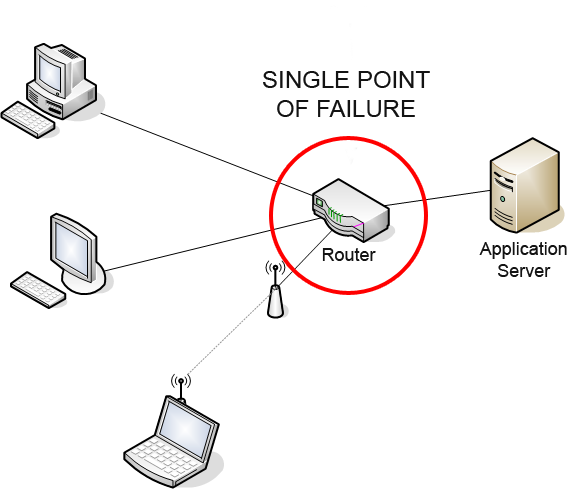 Principles
Elimination of single points of failure. 
Reliable crossover.
Reliable configuration / topology change
Detection of failures as they occur.
Graceful Degradation
the ability of a computer, machine, electronic system or network to maintain limited functionality even when a large portion of it has been destroyed or rendered inoperative.
Single point of failure - Wikipedia
‹#›
Load Balancing
Client Side
e.g: DNS round-robin
Pros & Cons
Server Side
Server Load Balancer
‹#›
Server Load Balancer (1)
Provide “Scale-Out” and HA features
Share loading among all backend nodes with some algorithms
Static Algorithms: does not take into account the state of the system for the distribution of tasks.
Dynamic Algorithms
‹#›
Server Load Balancer (2)
Layer 4 or Layer 7
Layer 4 Switch
Distribution Algorithms
Round-robin
Random
Ratio
Hash Table
Least-connections
Persistence
Session-ID (e.g. HTTP Cookie)
‹#›
Server Load Balancer (3)
Persistence (Stickiness)
"The Server" in OLG
How to handle information that must be kept across the multiple requests in a user's session.
Session ID?
Cookie
IP Address
TCP Connection
Pros & Cons ?
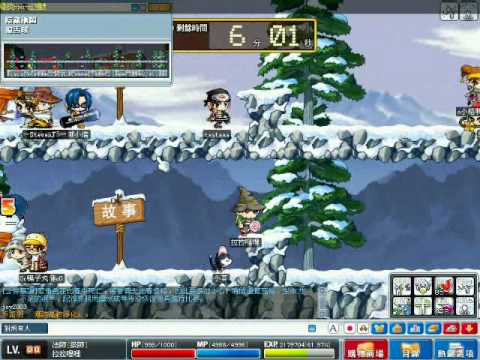 ‹#›
Server Load Balancer (4)
SSL offloading (SSL/TLS termination)
Pros?
Problems of Server Load Balancer
SPoF
Capacity Limit
Latency
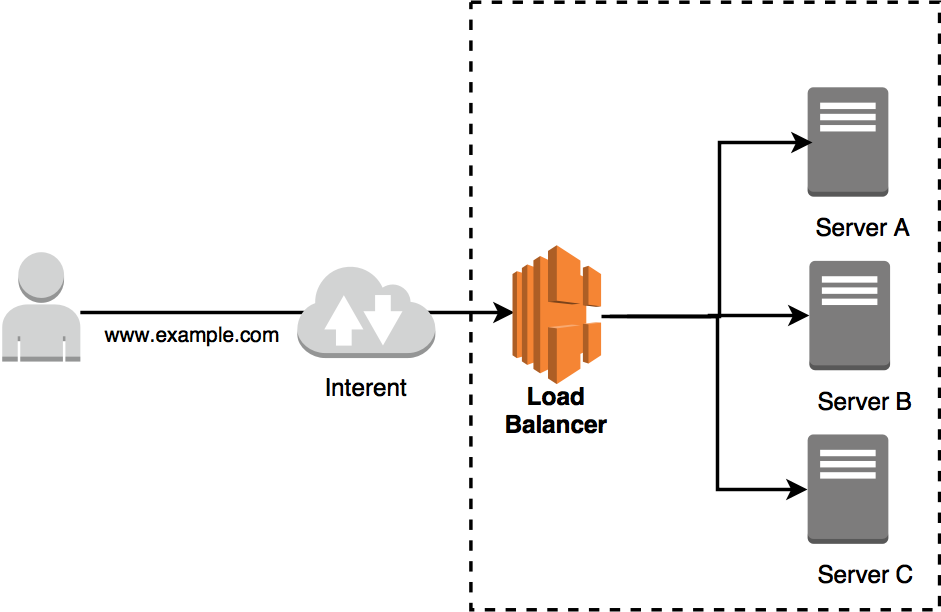 ‹#›
HW & SW of Server Load Balancer
Nginx
Used in K8S
PF in FreeBSD
haproxy
Envoy Proxy
F5 BIG-IP
A10
on Cloud
AWS ELB (Elastic Load Balancer)
Google CLB (Cloud Load Balancer)
‹#›
Global Server Load Balancer (GSLB)
Globally balancing traffic to the nearest node.
Pros
(Speed of light)
Cons ?
Technology
GeoDNS
resolve IP address based by thelocation of clients
Anycast
use BGP
Google DNS 8.8.8.8
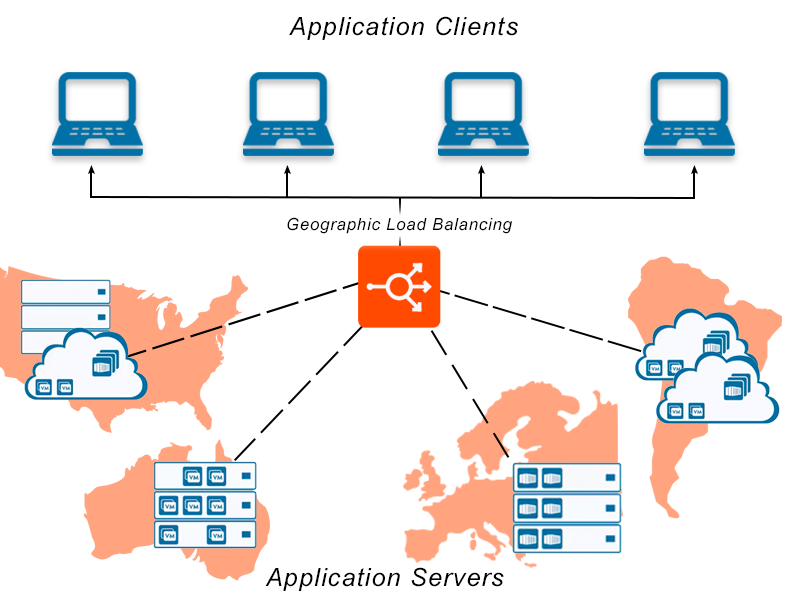 ‹#›
Haproxy
http://www.haproxy.org 
Reliable & High Performance TCP/HTTP Load Balancer
Layer 4 (TCP) and Layer 7 (HTTP) load balancing
SSL/TLS termination
Gzip compression
Health checking
HTTP/2
‹#›
Haproxy - Installation
In FreeBSD:
pkg install haproxy
You can also build it from ports
Config file: /usr/local/etc/haproxy.conf
‹#›
Haproxy - Configuration
global
    daemon
    log 127.0.0.1 local0
    log 127.0.0.1 local1 notice
    maxconn 4096
    tune.ssl.default-dh-param 2048

defaults
    log              global
    retries          3
    maxconn          2000       
    timeout connect  5s
    timeout client   50s
    timeout server   50s 

listen stats
    bind 127.0.0.1:9090
    balance
    mode http
    stat enable
    stat auth admin:admin
‹#›
Haproxy - Configuration
frontend www_csie_nctu
    bind 140.113.208.102:80
    mode http
    use_backend www_csie_nctu_server

frontend cscc_csie_nctu
    bind 140.113.208.103:80
    mode http
    use_backend www_csie_nctu_server

frontend game_server
    bind 140.113.208.104:9876
    mode tcp

backend www_csie_nctu_server
    balance roundrobin
    mode http
    http-request set-header X-forwarded-Port %[dst_port]
    http-request set-header X-forwarded-Proto https if { ssl_fc }
    server www1 192.168.99.1:80 
    server www1 192.168.99.2:80
‹#›
Haproxy - Configuration
backend cscc_csie_nctu_server
    balance roundrobin
    mode http
    option httpchk HEAD /health_check.php HTTP/1.1\r\nHost:\ cscc.cs.nctu.edu.tw
    option forwardfor
    http-request set-header X-forwarded-Port %[dst_port]
    http-request set-header X-forwarded-Proto https if { ssl_fc }
    server www1 192.168.99.101:80 check fall 3 rise 2
    server www1 192.168.99.102:80 check fall 3 rise 2
‹#›
Haproxy Configuration
global
log
chroot
uid / gid
pidfile
‹#›
Haproxy Configuration
defaults
log
option
retries
timeout
‹#›
Haproxy Configuration
listen
stats
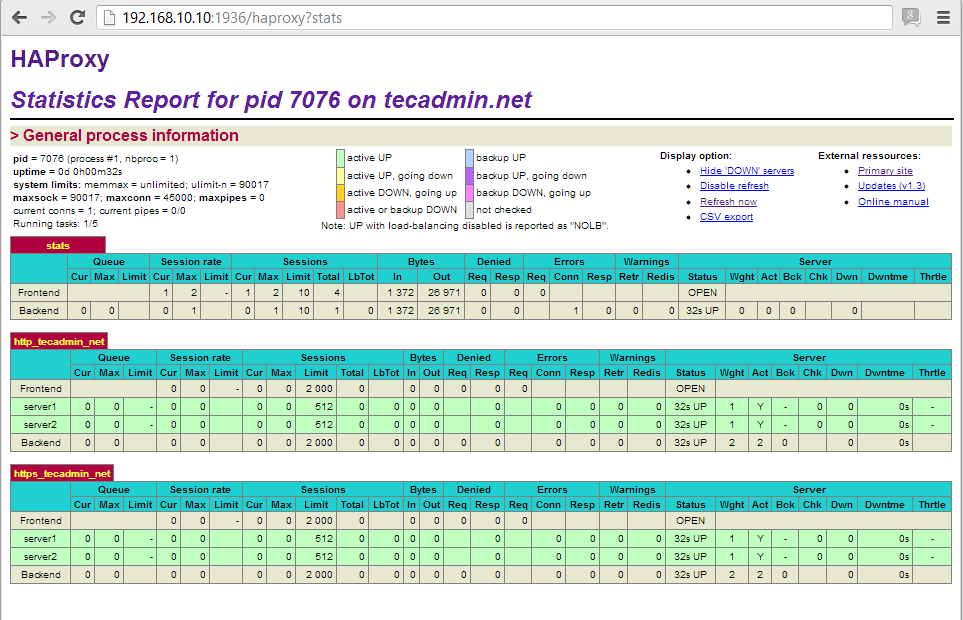 ‹#›
Haproxy Configuration
frontend
bind
mode
option
use_backend
‹#›
Haproxy Configuration
backend
balance
roundrobin, leastconn, hdr(param)
mode
http-request
server
check
fall
rise
inter
cookie
‹#›
Haproxy - run
/etc/rc.conf.local
haproxy_enable="YES"
/usr/local/etc/rc.d/haproxy start

Question: how to setup a backup node for haproxy?
‹#›
Haproxy - Reference
http://cbonte.github.io/haproxy-dconv/2.1/configuration.html
‹#›
Envoy
https://www.envoyproxy.io  
Developed by Lyft (a ride-sharing company like Uber) and opensourced in 2017
Apache License 2.0
Features
Dynamic APIs for configuration
Service Discovery
gRPC / MongoDB / HTTP support
MicroService
‹#›
Envoy - Installation
Broken in FreeBSD now (require BoringSSL)
You can install it on Linux instead
https://www.getenvoy.io 
Debian: https://www.getenvoy.io/install/envoy/debian/ 
Ubuntu: https://www.getenvoy.io/install/envoy/ubuntu/ 
Centos: https://www.getenvoy.io/install/envoy/centos/
‹#›
Envoy - Configuration
static_resources:
  listeners:
  - name: listener_0
    address:
      socket_address: { address: 127.0.0.1, port_value: 10000 }
    filter_chains:
    - filters:
      - name: envoy.filters.network.http_connection_manager
        typed_config:
          "@type": type.googleapis.com/envoy.extensions.filters.network.http_connection_manager.v3.HttpConnectionManager
          stat_prefix: ingress_http
          codec_type: AUTO
          route_config:
            name: local_route
            virtual_hosts:
            - name: local_service
              domains: ["*"]
              routes:
              - match: { prefix: "/" }
                route: { cluster: some_service }
          http_filters:
          - name: envoy.filters.http.router
Examples — envoy 1.18.0-dev-fce386 documentation (envoyproxy.io)
‹#›
Envoy - Configuration
clusters:
  - name: some_service
    connect_timeout: 0.25s
    type: STATIC
    lb_policy: ROUND_ROBIN
    load_assignment:
      cluster_name: some_service
      endpoints:
      - lb_endpoints:
        - endpoint:
            address:
              socket_address:
                address: 127.0.0.1
                port_value: 1234
Examples — envoy 1.18.0-dev-fce386 documentation (envoyproxy.io)
‹#›
Envoy - Configuration
YAML file format
Basic concept is same as haproxy
Listen (frontend) address
Backend addresses
Healthy Checks
https://www.envoyproxy.io/learn/health-check
Routes
‹#›
Envoy - Run
envoy -c config.yaml
‹#›
Envoy - Reference
https://www.envoyproxy.io/docs/envoy/latest/ 
https://blog.getambassador.io/envoy-vs-nginx-vs-haproxy-why-the-open-source-ambassador-api-gateway-chose-envoy-23826aed79ef
‹#›